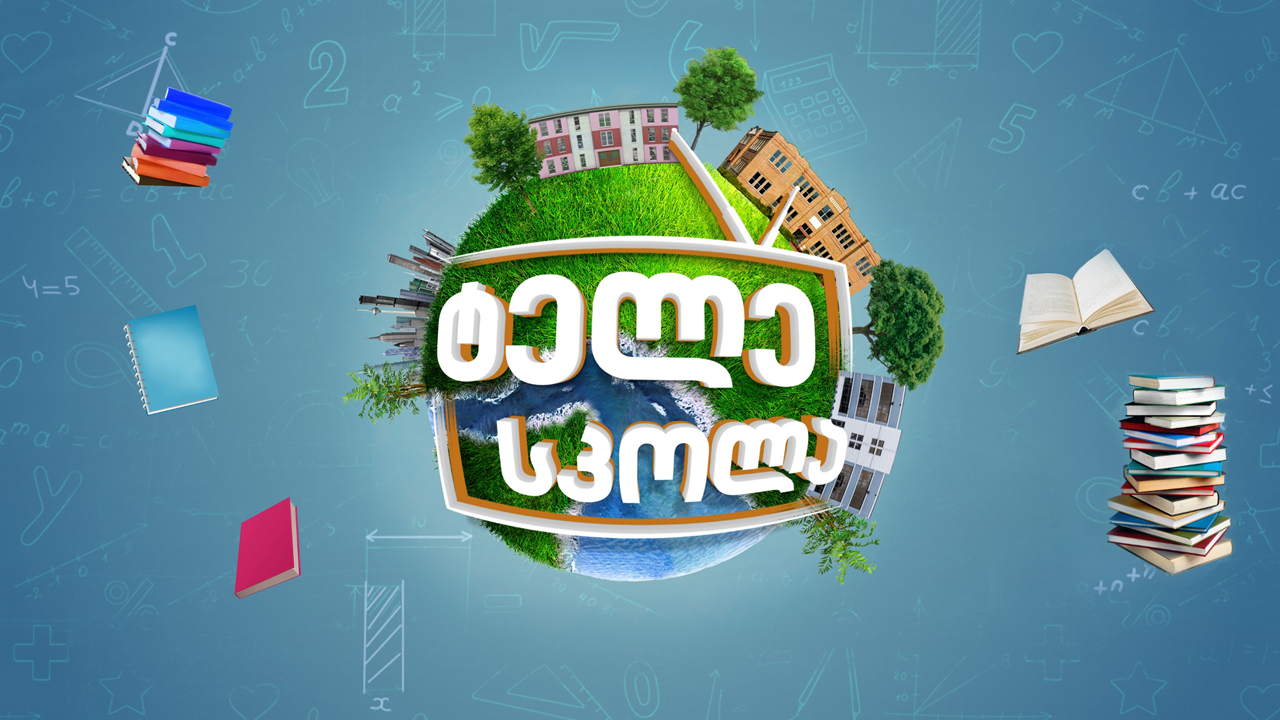 [Speaker Notes: Greeting]
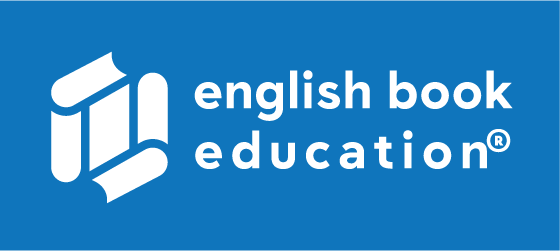 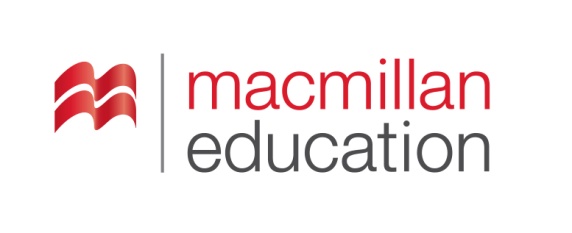 The Fall of the House of Usher

აშერების სახლის დაცემა
By Edgar Allan Poe - ედგარ ალან პო
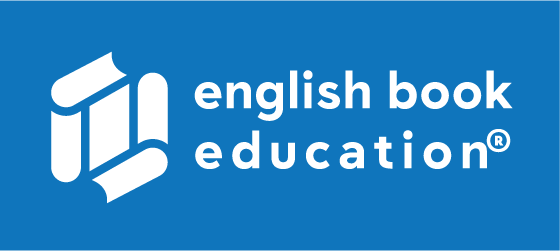 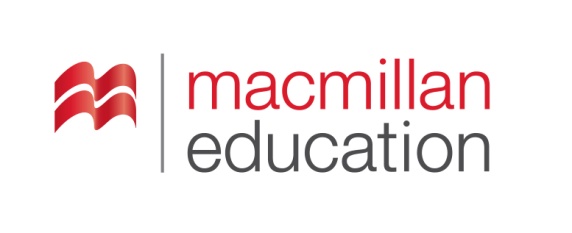 Agendaგაკვეთილის განრიგი
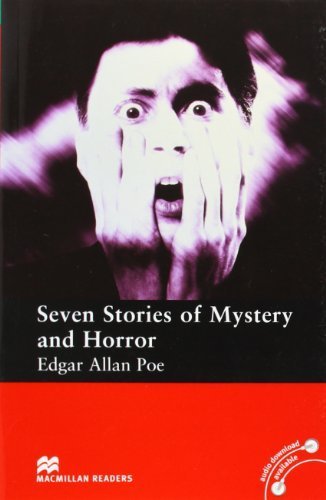 პატარა კოშკი
ნუგეში, ნუგეშისცემა
ნაკვეთი, ფართობი
სადმე
ხანმოკლე პერიოდით ყოფნა
აუტანელი, გაუსაძლისი
დიდებული, შთამბეჭდავი
სრული, აბსოლუტური
დამარცხება, განადგურება
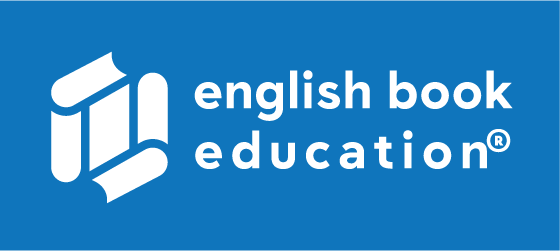 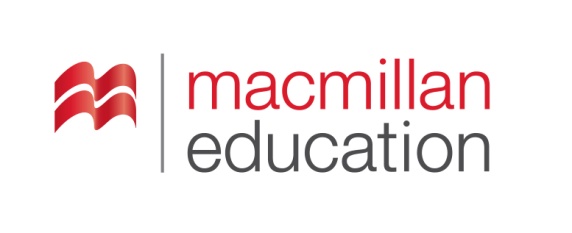 tract
(n.)
ნაკვეთი, ფართობი
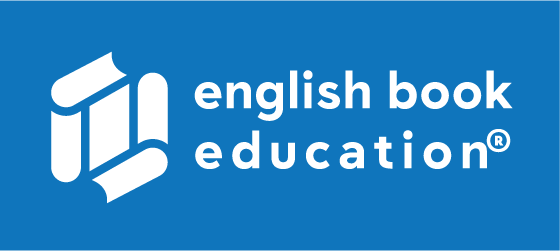 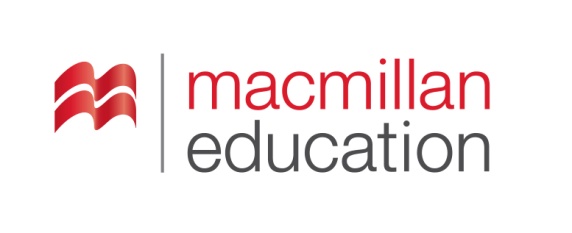 turret
(n.)
პატარა კოშკი
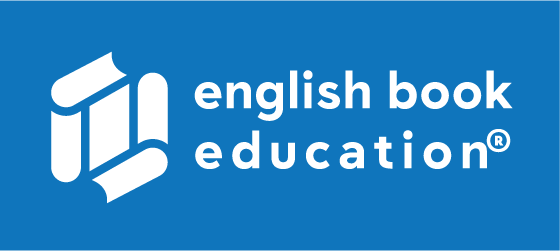 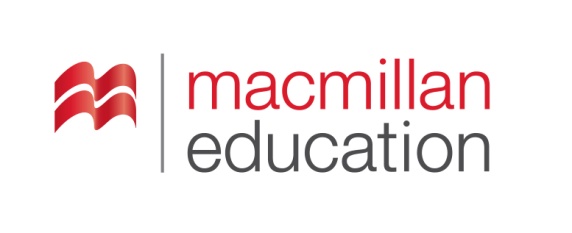 solace
(n.)
ნუგეში, ნუგეშისცემა
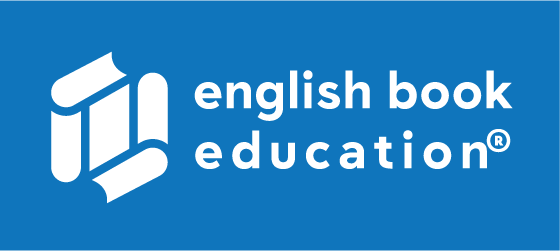 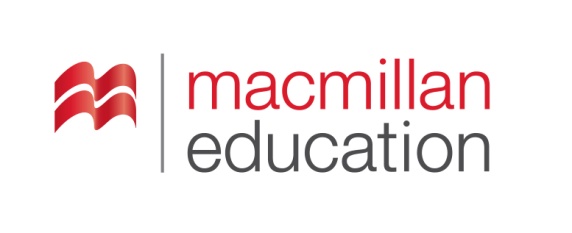 sojourn
(n.)
სადმე
ხანმოკლე პერიოდით ყოფნა
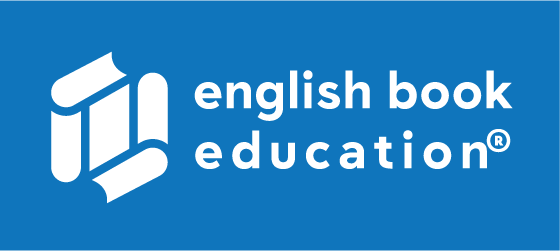 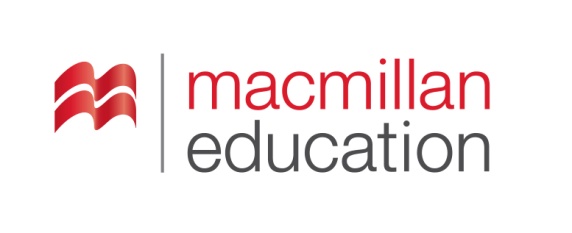 to annihilate
(v.)
დამარცხება, განადგურება
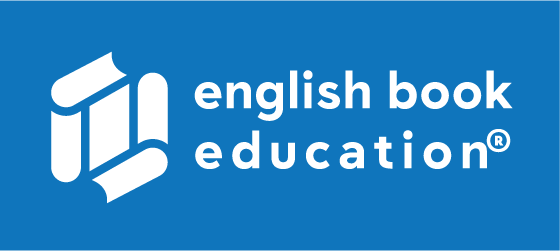 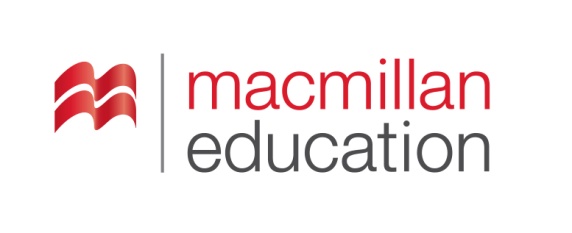 sublime
(adj.)
დიდებული, შთამბეჭდავი
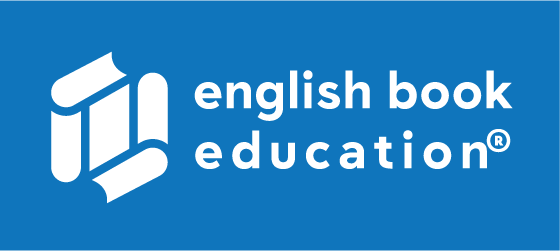 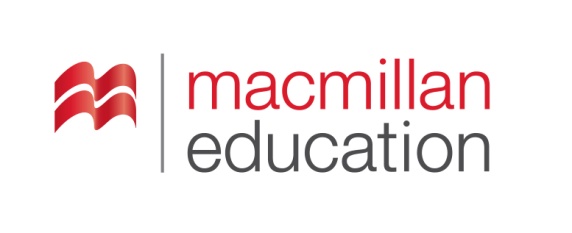 utter 
(adj.)
სრული, აბსოლუტური
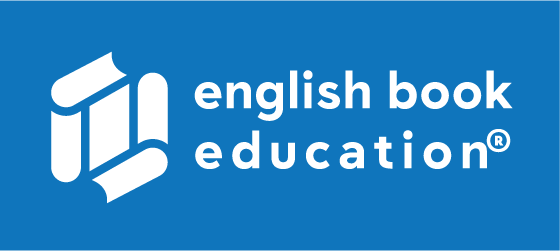 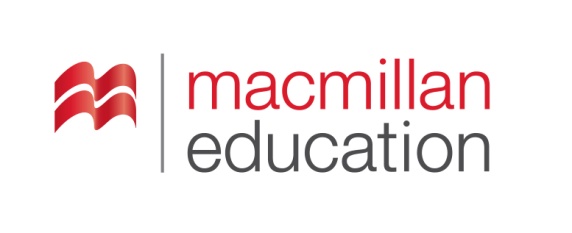 insufferable
(adj.)
აუტანელი, გაუსაძლისი
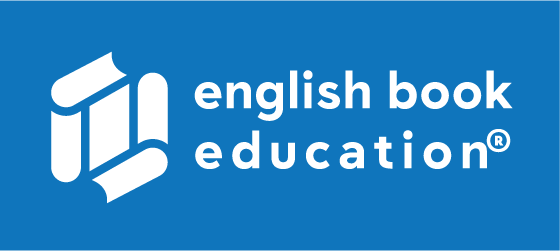 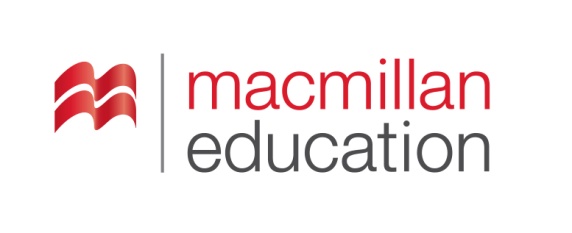 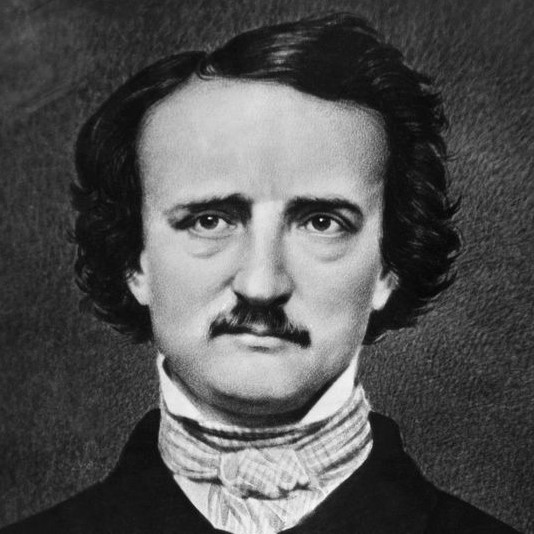 About the Author
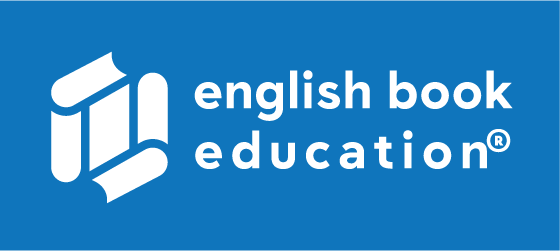 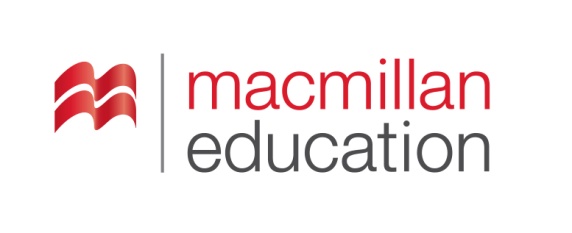 Edgar Allan Poe
1809 – 1849
Boston, Massachusetts, U.S.
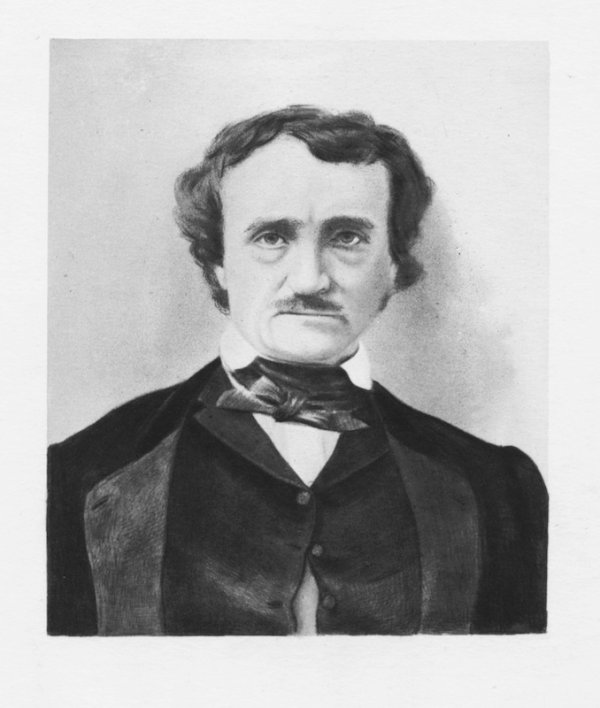 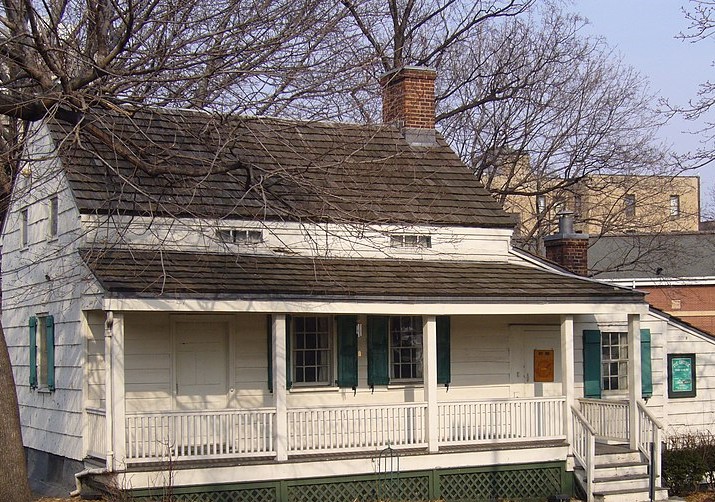 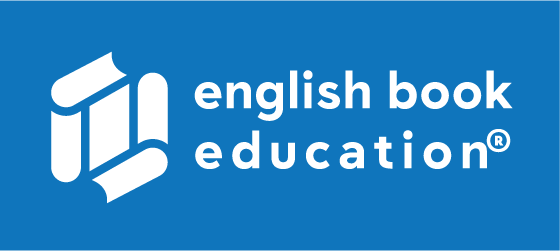 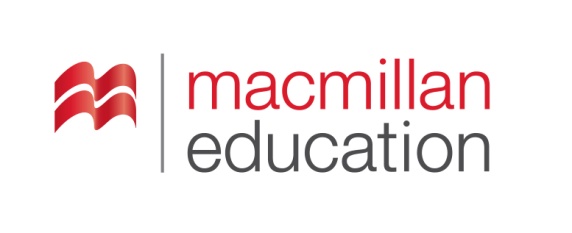 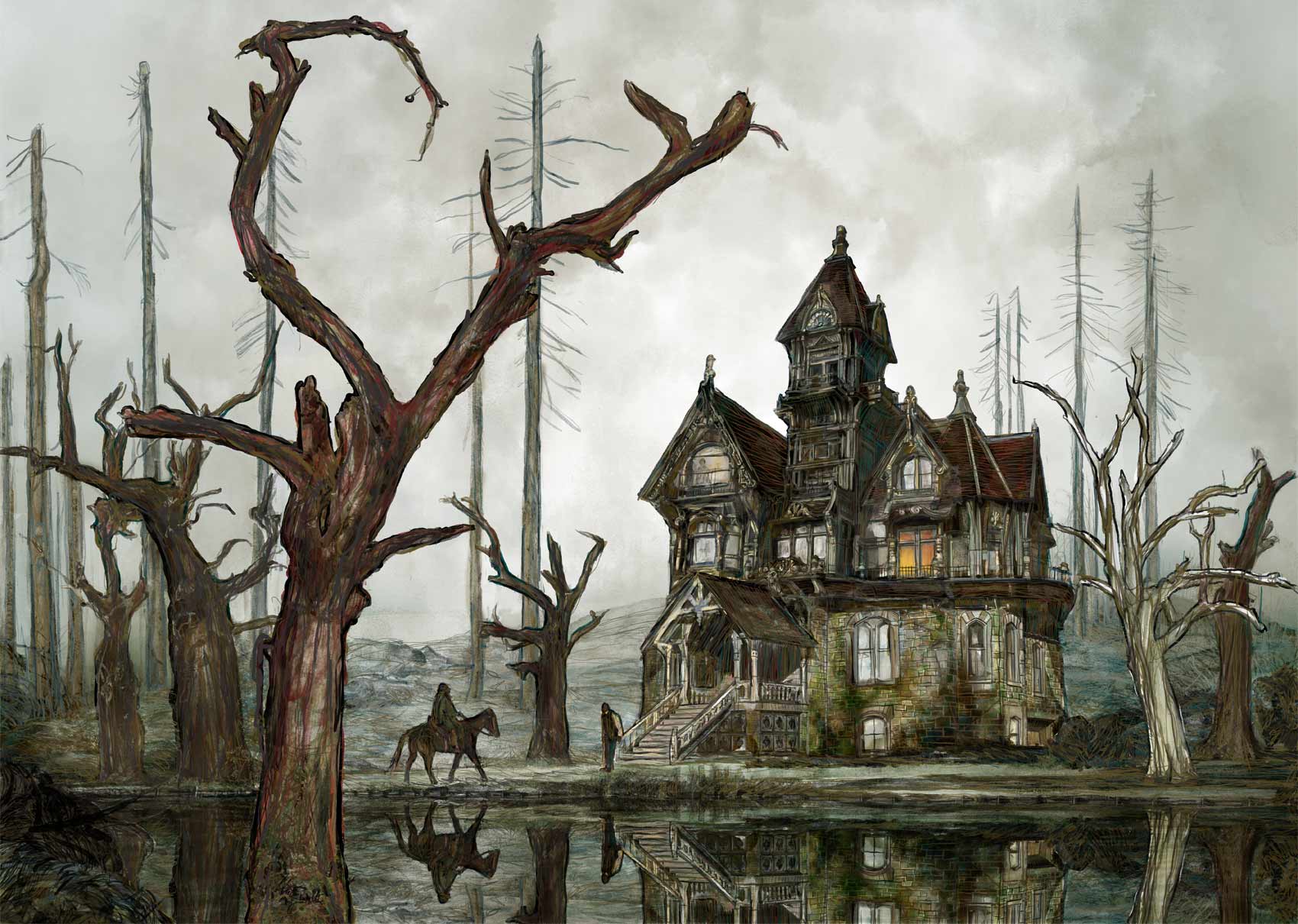 Summaryშინაარსი
Characters - გმირები
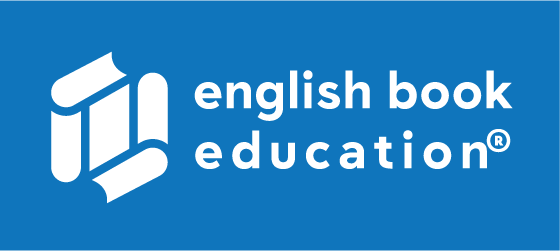 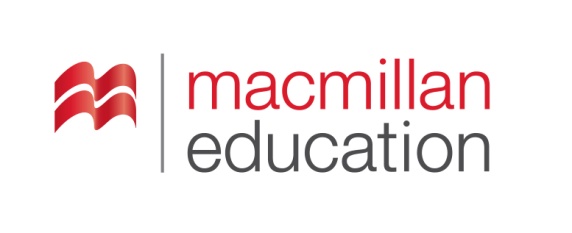 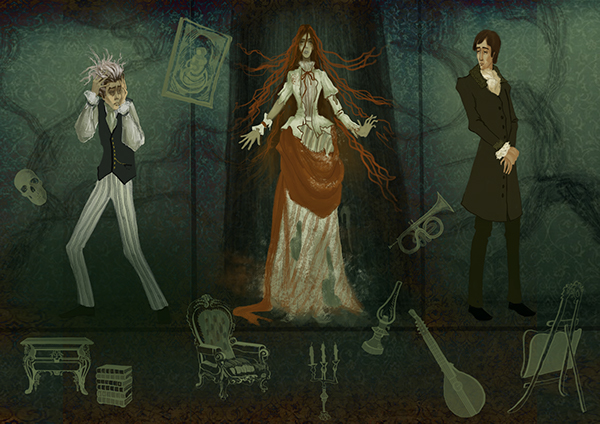 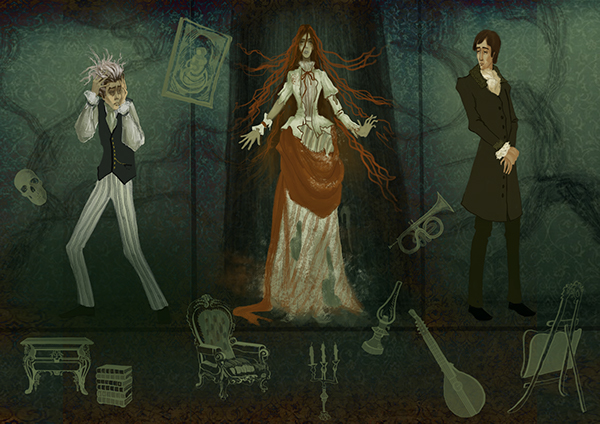 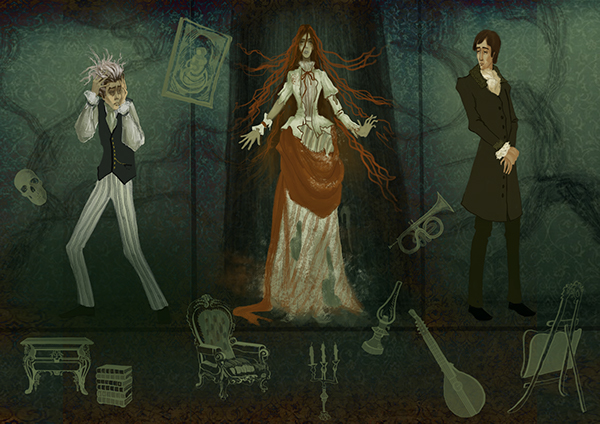 The narrator
Madeline 
Usher
Roderick Usher
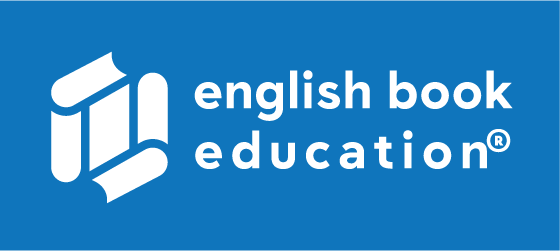 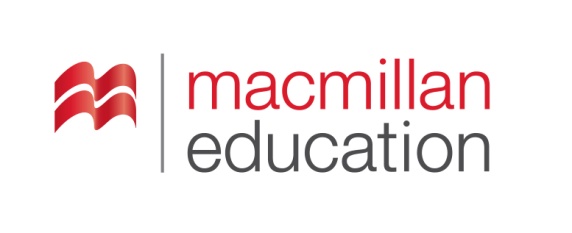 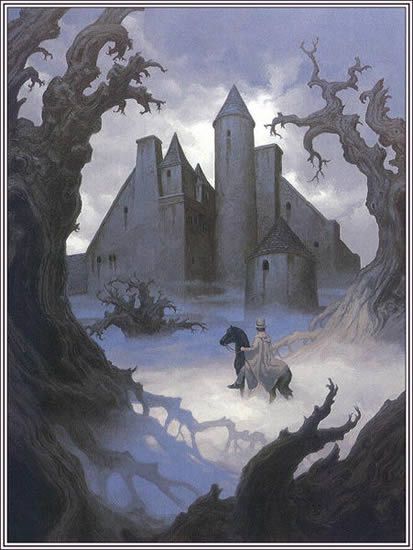 Settingმოქმედების ადგილი და დრო
When

19th century
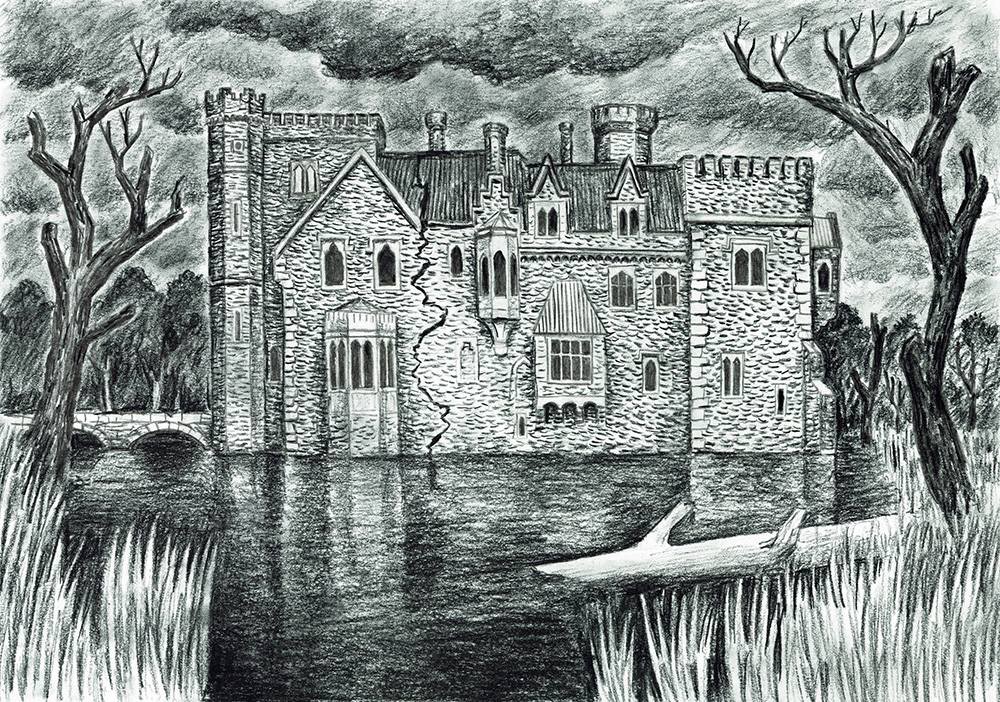 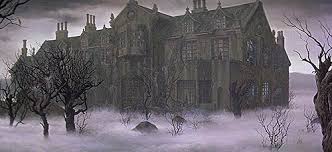 Where

The Usher family mansion
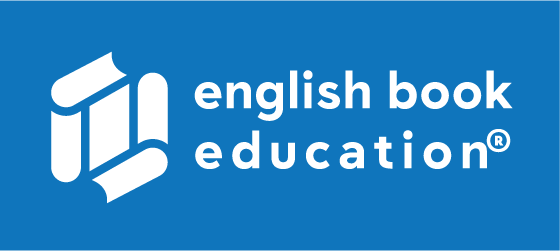 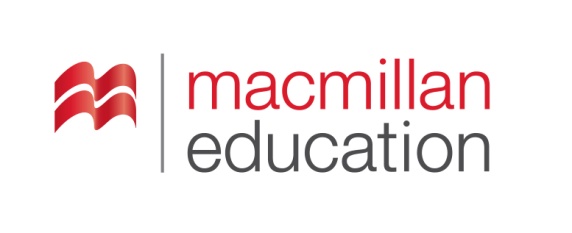 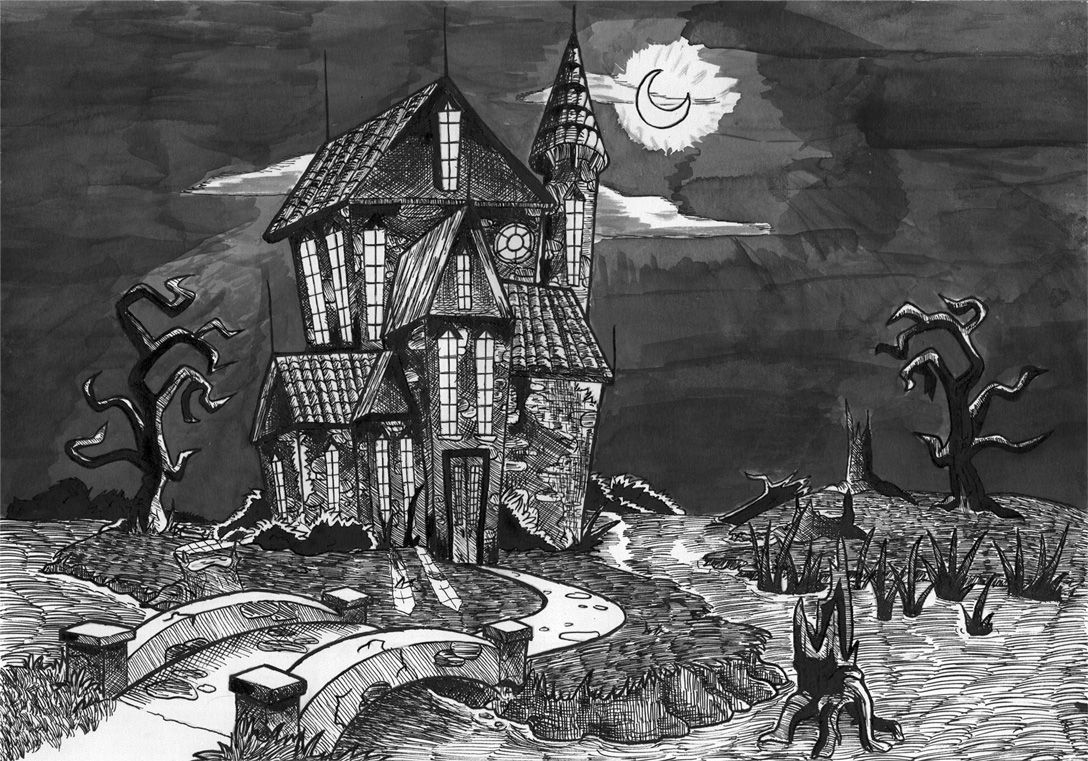 Main Themesმთავარი თემები
Conclusionშეჯამება
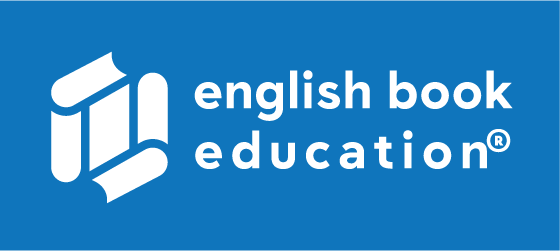 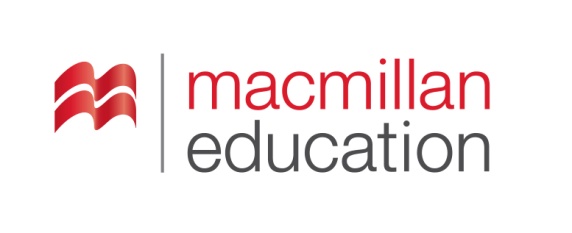 Edgar Allan Poe
The narrator visits a childhood friend in his old and decrepit house. It seems to cause the madness of the Usher siblings, Roderick and Madeline. Madeline emerges from the vault the night of an intense storm and collapses on her brother in death.
The Narrator Is You
Claustrophobia
Mind and Body
19th century
Usher family mansion
The narrator
 Roderick Usher
 Madelina Usher
პატარა კოშკი
ნუგეში, ნუგეშისცემა
ნაკვეთი, ფართობი
სადმე
ხანმოკლე პერიოდით ყოფნა
აუტანელი, გაუსაძლისი
დიდებული, შთამბეჭდავი
სრული, აბსოლუტური
დამარცხება, განადგურება
Homeworkდავალება
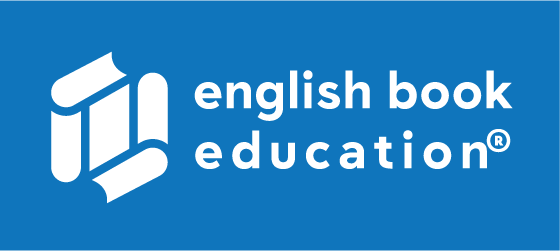 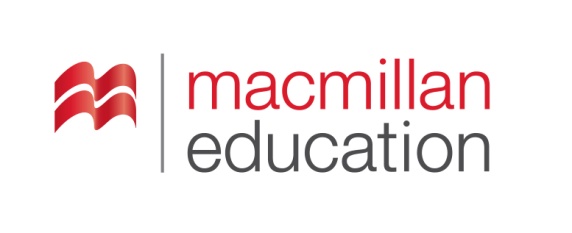 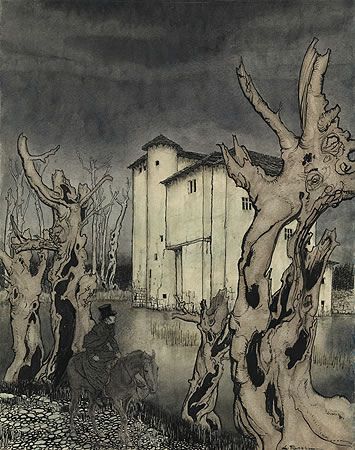 Write your own short classic horror story. Be creative, create something that will scare people in a serious way.

დაწერეთ კლასიკური საშინელებათა ჟანრის პატარა მოთხრობა. შეეცადეთ იყოთ კრეატიული და შექმნათ ისეთი ნაწარმოები, რომელიც ხალხს ნამდვილად შეაშინებს.